Краевое государственное казённое общеобразовательное учреждение, реализующее адаптированные основные общеобразовательные программы  Школа-интернат 14
Разработка АООП для обучающихся с умственной отсталостью (интеллектуальными нарушениями)
Подготовила Попикова Наталья Александровна, учитель начальных классов
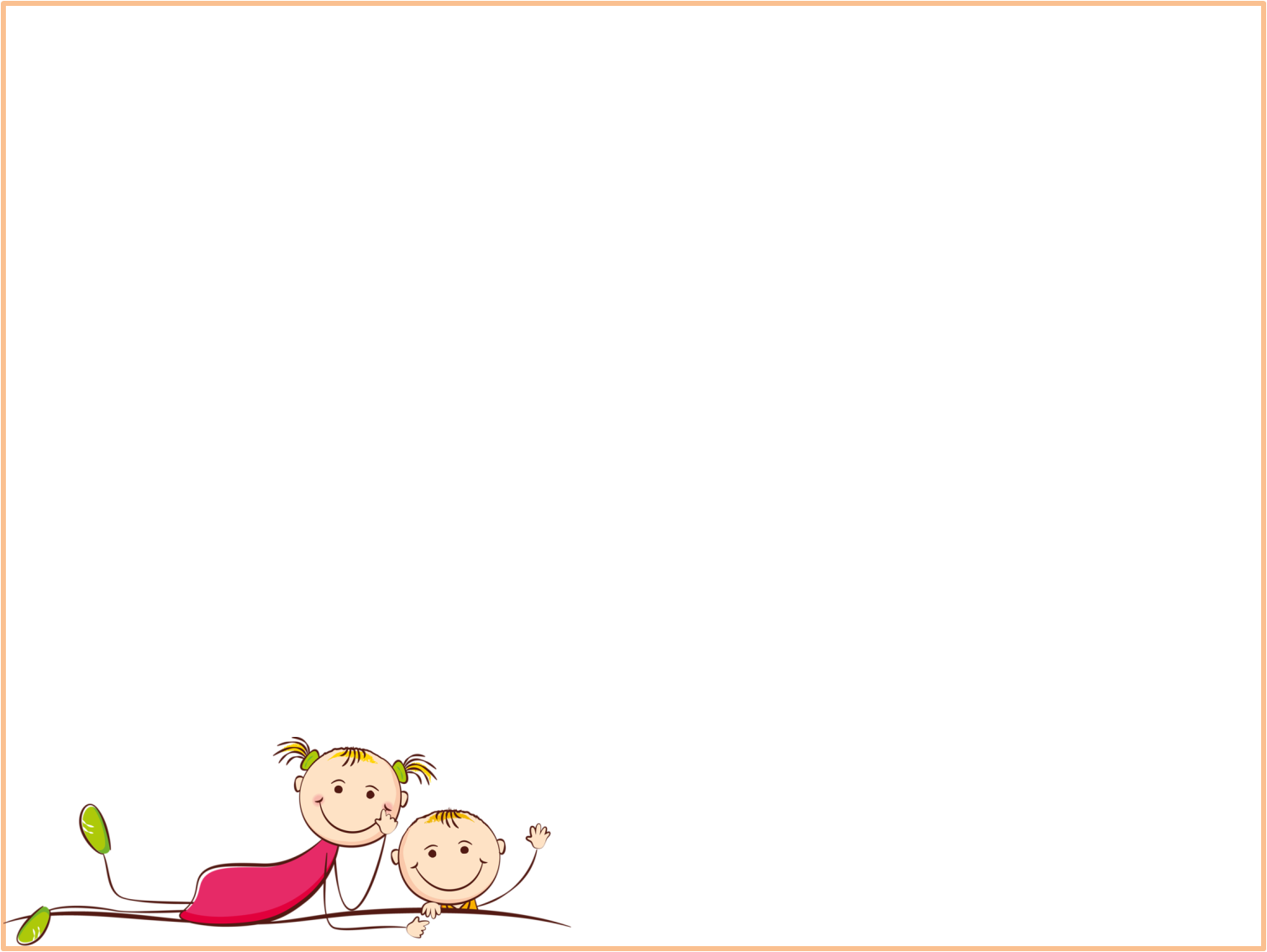 Адаптированная основная общеобразовательная программа (далее ― АООП) для обучающихся с умственной отсталостью (интеллектуальными нарушениями) ― это общеобразовательная программа, адаптированная для этой категории обучающихся с учетом особенностей их психофизического развития, индивидуальных возможностей, и обеспечивающая коррекцию нарушений развития и социальную адаптацию.
АООП включает
обязательную часть
 и часть, формируемую участниками образовательных отношений.
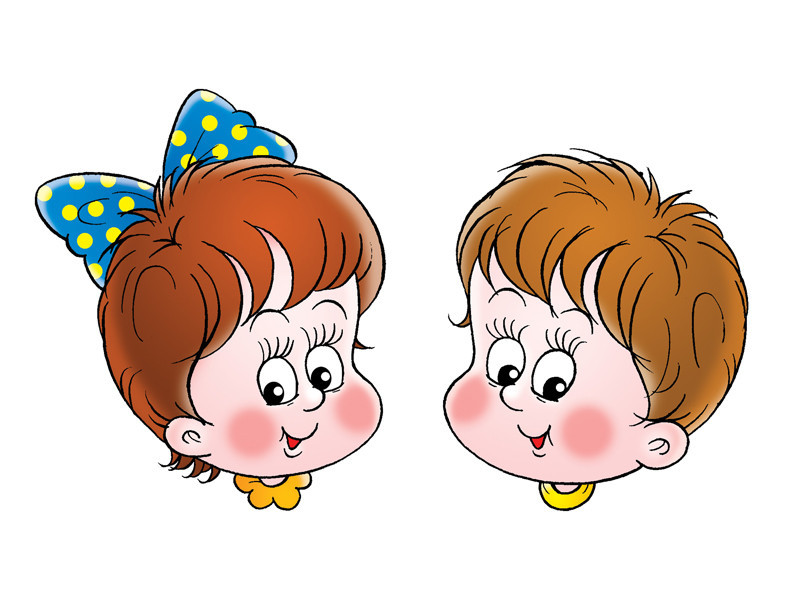 Структура Адаптированной основной общеобразовательной программы включает:
пояснительную записку
 планируемые результаты освоения АООП обучающимися
 систему оценки достижения планируемых результатов освоения АООП учебный план
 программы отдельных учебных предметов
 программу коррекционной работы
 программу духовно-нравственного развития
 программу формирования базовых учебных действий обучающихся 
 программу формирования экологической культуры, здорового и безопасного образа жизни
 программу внеурочной деятельности
 систему условий реализации АООП
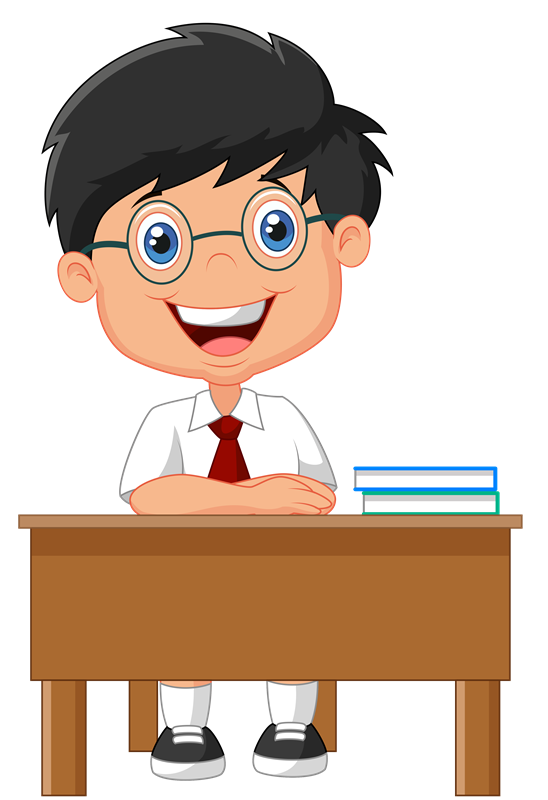 Целевой разделПояснительная записка
1.  Цель реализации адаптированной основной общеобразовательной программы образования обучающихся с умственной отсталостью (интеллектуальными нарушениями)  
2. Психолого-педагогическая характеристика обучающихся с умственной отсталостью (интеллектуальными нарушениями) 
3. Особые образовательные потребности обучающихся с умственной отсталостью (интеллектуальными нарушениями) 
4. Принципы и подходы к формированию адаптированной основной общеобразовательной программы образования обучающихся с умственной отсталостью (интеллектуальными нарушениями)
ПЛАНИРУЕМЫЕ РЕЗУЛЬТАТЫ
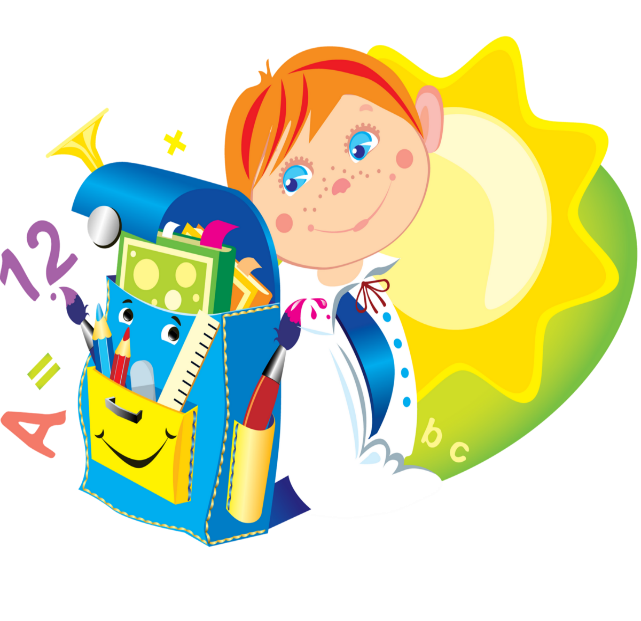 личностные
предметные 
   
Личностные результаты освоения АООП образования включают индивидуально-личностные качества и социальные (жизненные) компетенции обучающегося, социально значимые ценностные установки.

Предметные результаты освоения АООП образования включают освоенные обучающимися знания и умения, специфичные для каждой предметной области, готовность их применения.
Требования Стандарта  к личностным результатам освоения АООП
Личностные результаты освоения АООП включают индивидуально-личностные качества, жизненные и социальные компетенции обучающегося и ценностные установки.
личностные результаты освоения АООП включают индивидуально-личностные качества, жизненные и социальные компетенции обучающегося и ценностные установки
оцениваются на основании применения ме­то­да экспертной оценки в форме проведения психолого-медико-педагогического консилиума
.
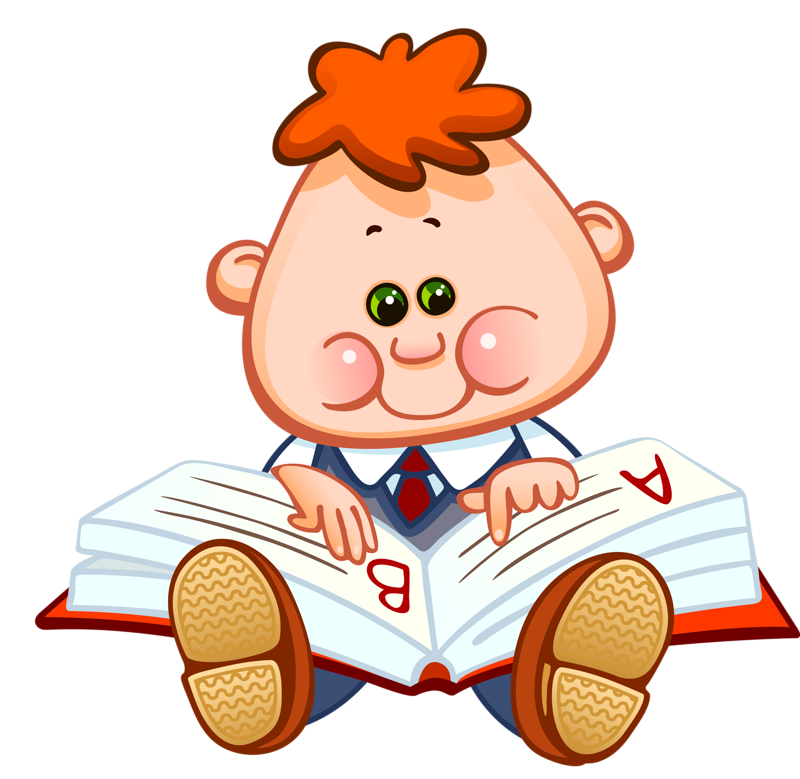 Требования Стандарта  к предметным результатам освоения АООП
Предметные результаты:
самостоятельность использования предметных знаний и умений для решения практико-ориентированных задач
одна из составляющих при оценке результатов итоговой аттестации, проводимой  в форме двух испытаний
два уровня овладения предметными результатами: минимальный и достаточный
не рассматриваются в качестве основного критерия при переводе в следующий класс
минимальный уровень (МУ) является обязательным для большинства обучающихся
недостижение МУ по отдельным предметам не является препятствием к продолжению образования по варианту 1 АООП
первое - предполагает комплексную оценку предметных результатов усвоения обучающимися русского языка, чтения (литературного чтения), математики и основ социальной жизни
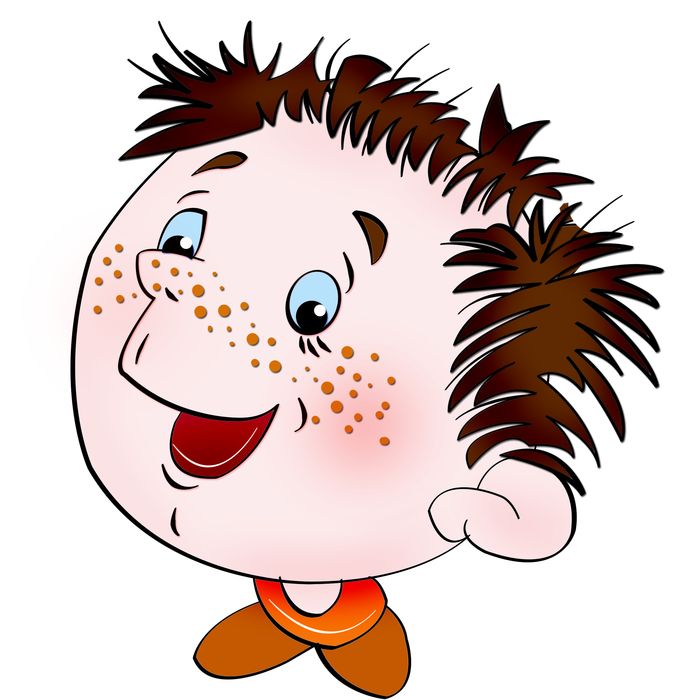 при недостижении МУ по всем или большинству предметов возможен перевод на второй вариант  АООП или СИПР с согласия родителей (законных представителей) и рекомендации ПМПК
второе - направлено на оценку знаний и умений по выбранному профилю труда
СОДЕРЖАТЕЛЬНЫЙ РАЗДЕЛ

Программы отдельных учебных предметов в  АООП составлены на весь период обучения и ориентированы на общие рекомендации по выбору направлений деятельности ОО.
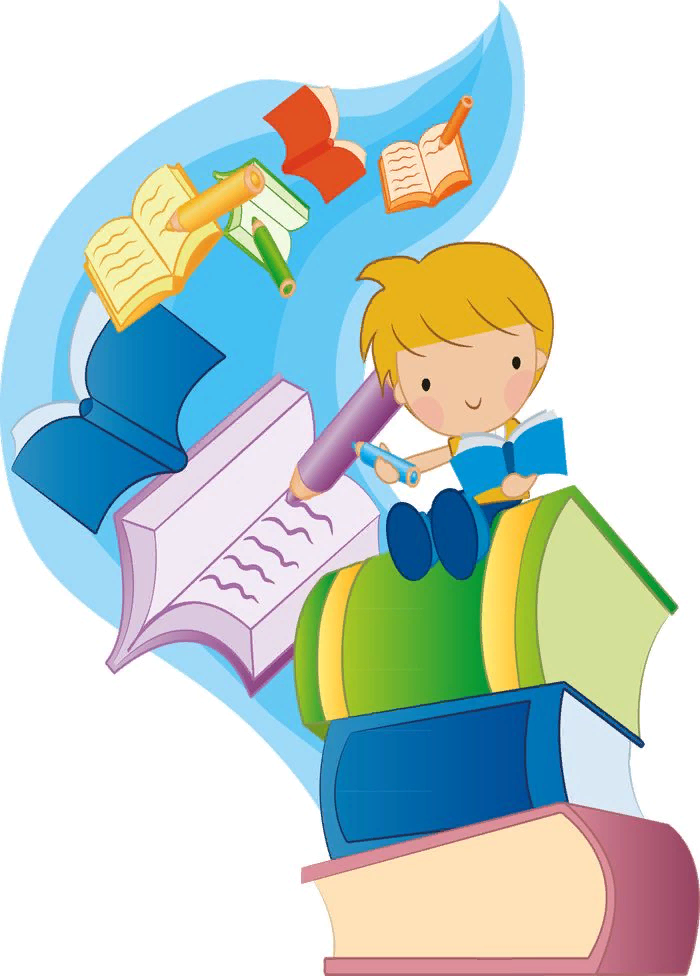 ПРОГРАММА КОРРЕКЦИОННОЙ РАБОТЫ
Целью программы коррекционной работы является создание системы комплексного психолого-медико-педагогического сопровождения процесса освоения АООП обучающимися с умственной отсталостью (интеллектуальными нарушениями), позволяющего учитывать их особые образовательные потребности на основе осуществления индивидуального и дифференцированного подхода в образовательном процессе.
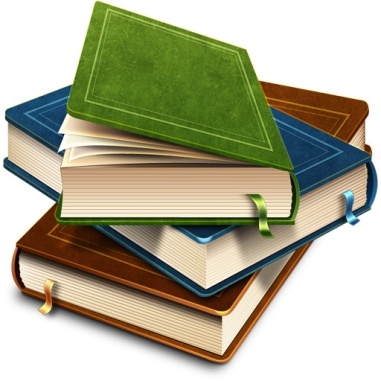 Коррекционная работа проводится:
в рамках образовательного процесса
 в рамках внеурочной деятельности
 в рамках психологического и социально-педагогического сопровождения обучающихся.
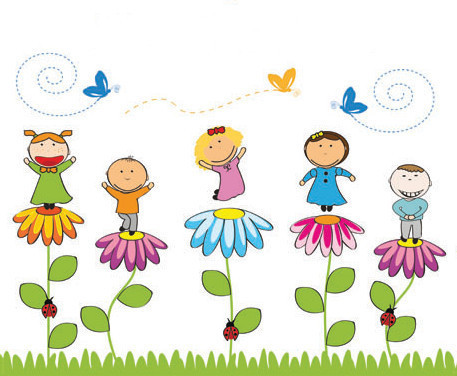 ПРОГРАММА ФОРМИРОВАНИЯ БАЗОВЫХ УЧЕБНЫХ ДЕЙСТВИЙ (БУД)
Основная цель состоит в  формировании основ учебной деятельности учащихся с легкой умственной отсталостью (интеллектуальными нарушениями), которые обеспечивают его подготовку к самостоятельной жизни в обществе и овладение доступными видами профильного труда.
В качестве базовых учебных действий рассматриваются:

 операционные 
 мотивационные
 целевые 
 оценочные
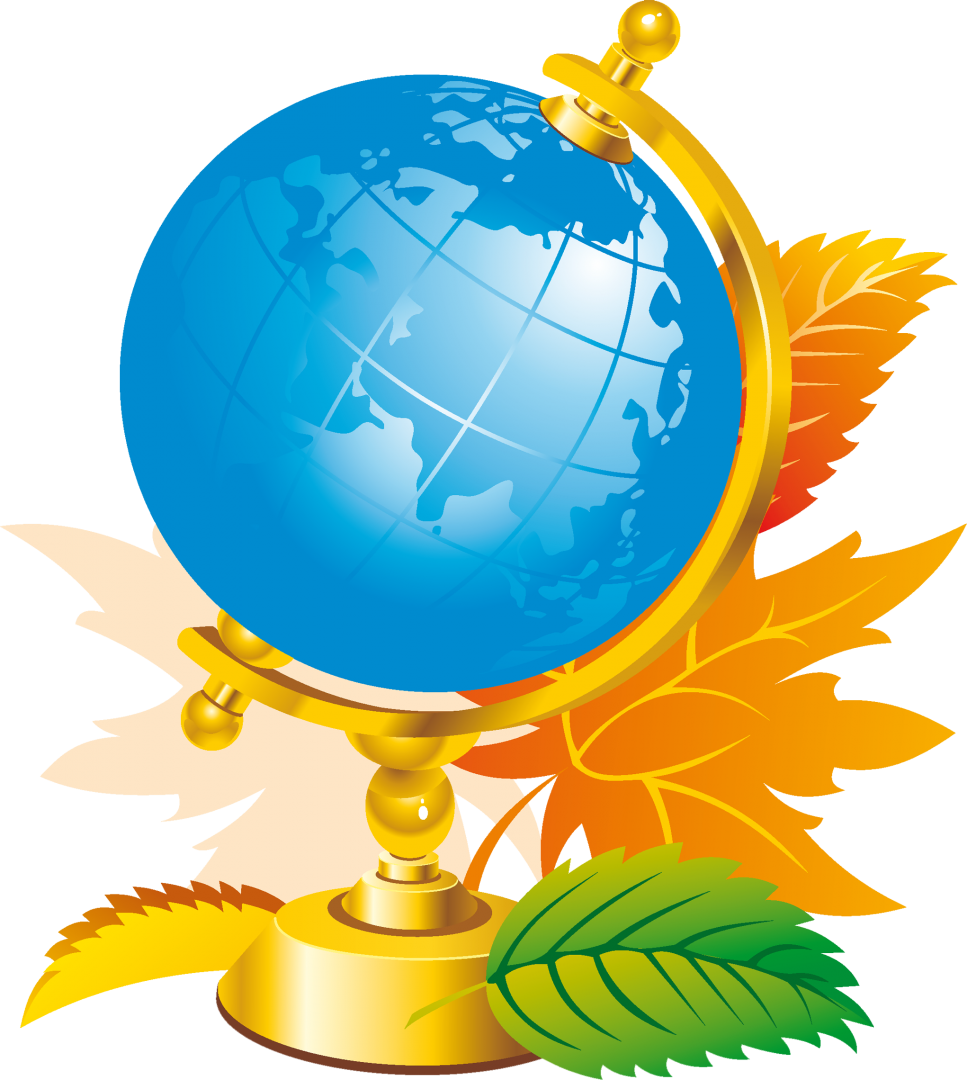 Базовые учебные действия
1. Личностные учебные действия обеспечивают готовность ребенка к принятию новой роли ученика, понимание им на доступном уровне ролевых функций и включение в процесс обучения на основе интереса к его содержанию и организации.  
2. Коммуникативные учебные действия обеспечивают способность вступать в коммуникацию с взрослыми и сверстниками в процессе обучения.
3. Регулятивные учебные действия обеспечивают успешную работу на любом уроке и любом этапе обучения. Благодаря им создаются условия для формирования и реализации начальных логических операций. 
4. Познавательные учебные действия представлены комплексом начальных логических операций, которые необходимы для усвоения и использования знаний и умений в различных условиях, составляют основу для дальнейшего формирования логического мышления школьников.  Умение использовать все группы действий в различных образовательных ситуациях является показателем их сформированности.
ПРОГРАММА ДУХОВНО-НРАВСТВЕННОГО РАЗВИТИЯ
Целью является социально-педагогическая поддержка и приобщение обучающихся к базовым национальным ценностям российского общества, общечеловеческим ценностям в контексте формирования у них нравственных чувств, нравственного сознания и поведения.
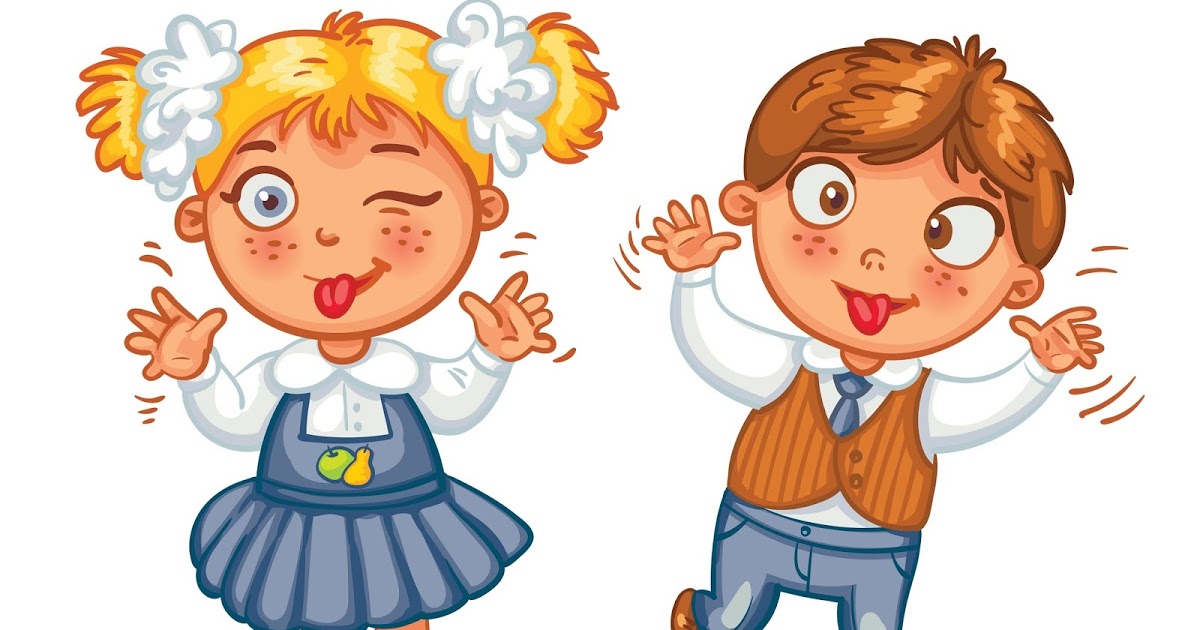 Задачи духовно-нравственного развития

формирование мотивации универсальной нравственной компетенции — «становиться лучше», активности в учебно-игровой, предметно- продуктивной, социально ориентированной деятельности на основе нравственных установок и моральных норм
   
формирование нравственных представлений о том, что такое «хорошо» и что такое «плохо», а также внутренней установки в сознании школьника поступать «хорошо»
 
формирование первоначальных представлений о некоторых общечеловеческих (базовых) ценностях 

- развитие трудолюбия, способности к преодолению трудностей, настойчивости в достижении результата
Программа формирования экологической культуры, здорового и безопасного образа жизни
Целью программы является социально-педагогическая поддержка  в сохранении и укреплении физического, психического и социального здоровья обучающихся, формирование основ экологической культуры, здорового и безопасного образа жизни.
Требования к личностным результатам
формирование представлений об основах экологической культуры
  формирование познавательного интереса и бережного отношения к природе  
 формирование представлений об основных компонентах культуры здоровья и здорового образа жизни 
 пробуждение в детях желания заботиться о своем здоровье
 формирование представлений о рациональной организации режима дня, учебы и отдыха, двигательной активности
 формирование установок на использование здорового питания
 использование оптимальных двигательных режимов
ПРОГРАММА ВНЕУРОЧНОЙ ДЕЯТЕЛЬНОСТИ
К основным направлениям внеурочной деятельности относятся: 
духовно-нравственное
спортивно-оздоровительное
общекультурное 
социальное
ОРГАНИЗАЦИОННЫЕ ФОРМЫ: индивидуальные и групповые занятия, экскурсии, кружки, секции, соревнования, общественно полезные (трудовые) практики и т. д.
УЧЕБНЫЙ ПЛАН
Структура учебного плана
Обязательная часть, которая включает предметные области, каждая из которых представлена определенным набором учебных предметов ;
Часть формируемая между участниками образовательных отношений  (вариативная часть);
Коррекционно-развивающая область;
Внеурочная
I. ОБЯЗАТЕЛЬНАЯ ЧАСТЬ УЧЕБНОГО ПЛАНА
II. ЧАСТЬ УЧЕБНОГО ПЛАНА, ФОРМИРУЕМАЯ УЧАСТНИКАМИ ОБРАЗОВАТЕЛЬНЫХ ОТНОШЕНИЙ
учебные занятия, обеспечивающие различные интересы обучающихся, в том числе этнокультурные;

увеличение учебных часов, отводимых на изучение отдельных учебных предметов обязательной части; 

введение учебных курсов, обеспечивающих удовлетворение особых образовательных потребностей обучающихся с умственной отсталостью (интеллектуальными нарушениями) и необходимую коррекцию недостатков в психическом и (или) физическом развитии;

введение учебных курсов для факультативного изучения отдельных учебных предметов
III. КОРРЕКЦИОННО-РАЗВИВАЮЩАЯ ОБЛАСТЬ ПРЕДСТАВЛЕНА:
коррекционными курсами (логопедические и психокоррекционные занятия)
ритмикой
ЭТАПЫ РЕАЛИЗАЦИИ УЧЕБНОГО ПЛАНА
Содержание учебного плана реализуется в 3этапа:
I этап ― (дополнительный первый класс ― 1I) 1-4 классы;
II этап ― 5-9 классы;
III этап ― 10-12 классы.
Цель I-го этапа состоит в формировании основ предметных знаний и умений, коррекции недостатков психофизического развития обучающихся. 
II этап направлен на расширение, углубление и систематизацию знаний и умений обучающихся в обязательных предметных областях, совершенствование навыков адаптации в динамично изменяющемся и развивающемся мире.
На III-м этапе решаются задачи, связанные с углубленной трудовой подготовкой и социализацией обучающихся с умственной отсталостью (интеллектуальными нарушениями), что необходимо для их самостоятельной жизнедеятельности в социальной среде.
УСЛОВИЯ РЕАЛИЗАЦИИ АООП
кадровые:  
     характеристика необходимой квалификации кадров педагогов, а также кадров, осуществляющих медико-психологическое сопровождение обучающегося с умственной отсталостью (интеллектуальными нарушениями) в системе школьного образования
финансовые: 
параметры соответствующих нормативов и механизмы их исполнения
материально-технические :
      организация пространства; временного режима обучения; рабочего места; технические средства комфортного доступа к образованию; специальные учебники и рабочие тетради, специальный дидактический материал, специальные компьютерные инструменты обучения.
АООП образовательной организации самостоятельно разрабатывается в соответствии с ФГОС и с учетом примерной АООП, и утверждается организацией.
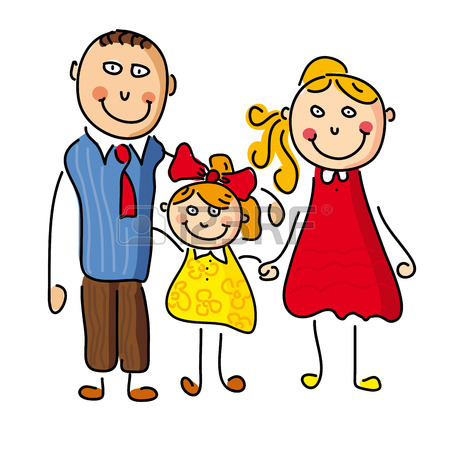 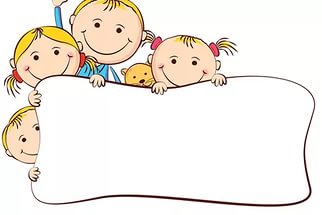 Спасибо за внимание!